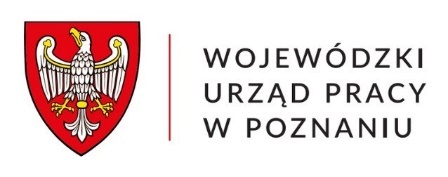 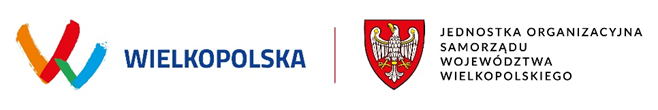 Sektor NUB a wielkopolski rynek pracy
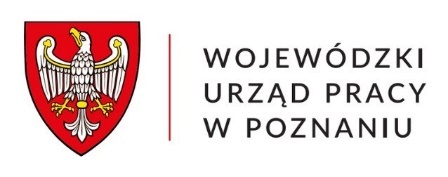 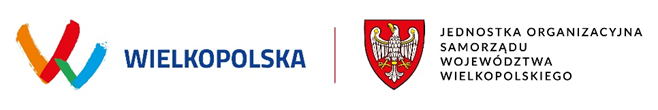 Sytuacja na wielkopolskim rynku pracy w 2022 r.
Informacje statystyczne
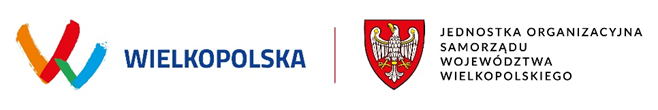 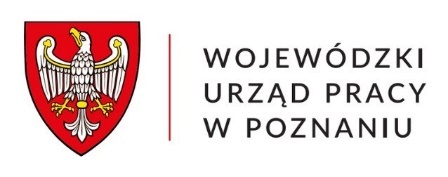 Bezrobocie rejestrowane w Wielkopolsce
3
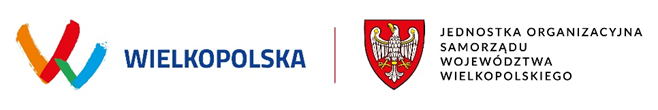 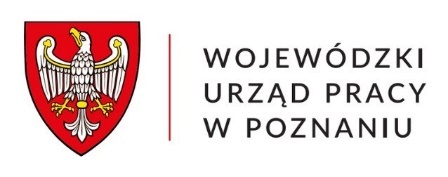 Bezrobocie rejestrowane w Wielkopolsce
W Wielkopolsce nadal stopa bezrobocia była najniższaw odniesieniu do pozostałych województw (2,9 %),w trzech województwach, tj. lubelskim, podkarpackimi warmińsko-mazurskim, wskaźnik przekroczył 8 %.
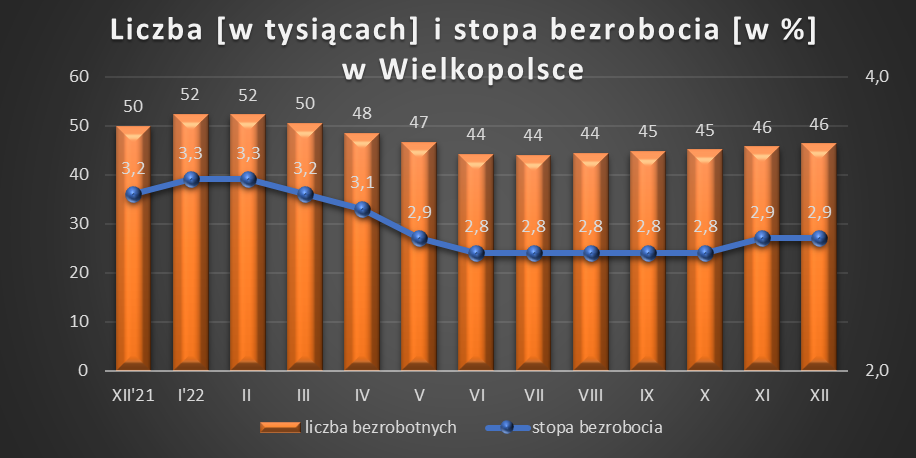 4
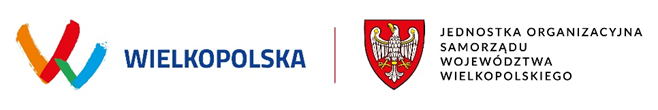 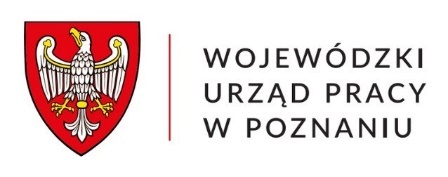 Struktura bezrobotnych
5
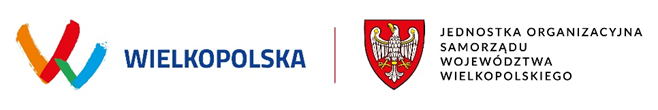 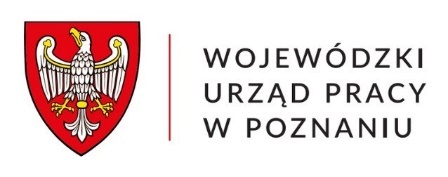 Oferty pracy w PUP w 2022 r.
W 2022 r. liczba ofert pracy skierowanych do wielkopolskich urzędów pracy spadła r/r o 24,3 %i wyniosła 80 911 (w tym 22 510 to oferty subsydiowane). 
Najwięcej ofert wpłynęło w tym okresie do PUPw Poznaniu (24 706), Ostrowie Wielkopolskim (4 015), Krotoszynie (3 855) i Szamotułach (3592).
6
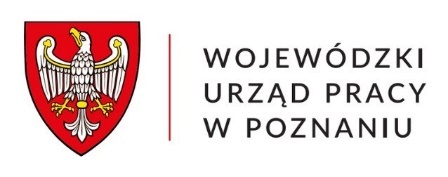 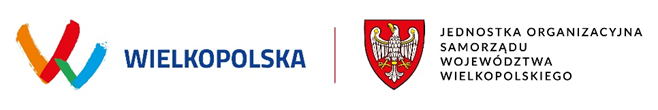 Pracownik NUB poszukiwany
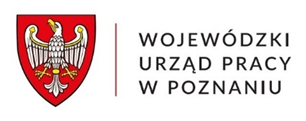 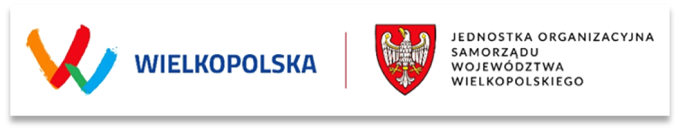 Zatrudnienie w centrach usług biznesowych w Poznaniu
21,9 tys. pracowników -  I kw. 2022 r.

Skumulowany wzrost zatrudnienia w latach 2017-2022w sektorze usług nowoczesnych w Poznaniu wyniósł 10,5%, co oznacza stworzenie ok. 9 tys. nowych miejsc pracy. 


Źródło: Sektor nowoczesnych usług biznesowych w Polsce w 2022 roku, ABSL
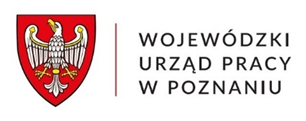 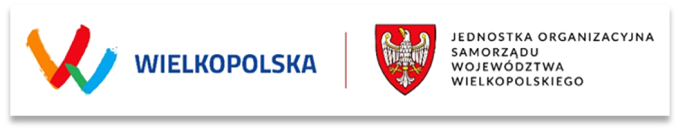 Barometr zawodów 2023 dla powiatu poznańskiego i m. Poznań
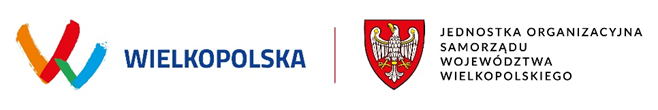 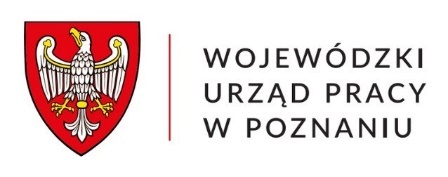 Problemy kadrowe sektora
Źródła: Potencjał inwestycyjny sektora IT w Poznaniu,
Sektor nowoczesnych usług biznesowych w Polscew 2022 roku, ABSL
10
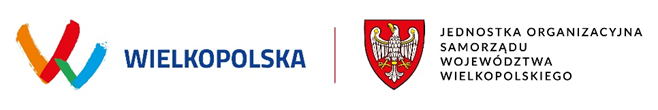 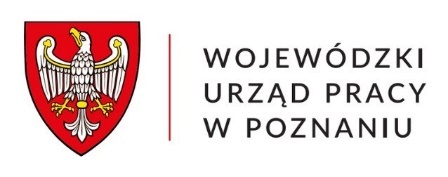 Kanały rekrutacji
PSZ nie są wykorzystywane przez sektor do rekrutacji pracowników.
Zawody z sektora usług nowoczesnych poszukiwane są głównie poprzez: 
Internet, 
program poleceń pracowników,
agencje zatrudnienia,
media społecznościowe,
współpraca z uczelniami wyższymi.
11
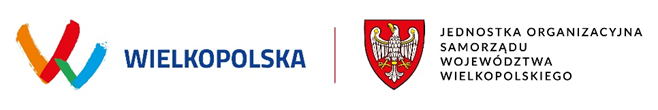 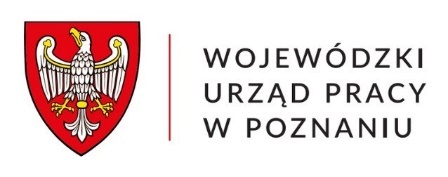 Oferta PSZ dla pracodawców
12
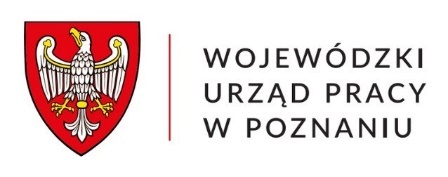 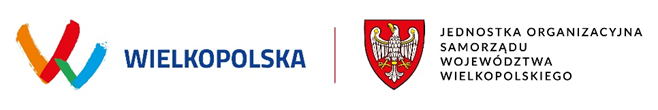 Edukacja i rynek pracy
Wzajemna korelacja
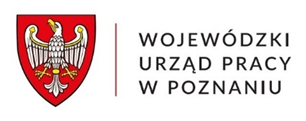 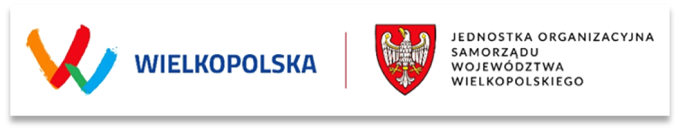 Doradztwo zawodoweProgram „Na starcie do kariery”
W 2022 r. pracownicy WUP przeprowadzili warsztaty online w ramach programu „Na starcie do kariery”, których celem było przekazanie szkolnym doradcom wiedzyo współczesnym rynku pracy i wsparcie ich w rozwijaniu umiejętności włączania tematyki rynku pracy do spotkań doradczych z młodzieżą. Tematyka webinariów: „Jak koronawirus odmienił rynek pracy –   jak i gdzie szukać rzetelnej informacji zawodowej”, „Dlaczego kompetencje społeczne i aktywna postawa są dziś tak ważne”, „Rekrutacja online i budowanie wizerunku w Internecie”. 
Nauczyciele mieli okazję porozmawiać z pracownikami WUP, między innymi, o tym jak wygląda współczesny rynek pracy, jakie oczekiwania stawiają pracodawcy młodym kandydatom i jak przebiega proces rekrutacji, zwłaszcza w formule online.
14
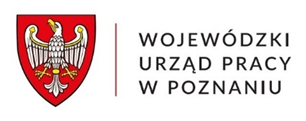 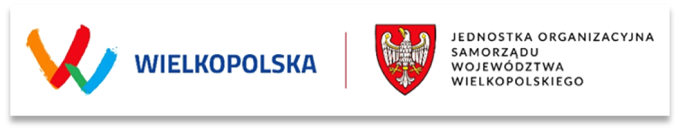 Raport „Absolwenci 2020/2021”
Wojewódzki Urząd Pracy w Poznaniu opracował raport „Absolwenci rocznik 2020/2021”, stanowiący analizę sytuacji absolwentów wielkopolskich szkół ponadpodstawowych oraz uczelni wyższych, rocznika 2020/2021, po zakończeniu przez nich nauki, na etapie podejmowania zatrudnienia.
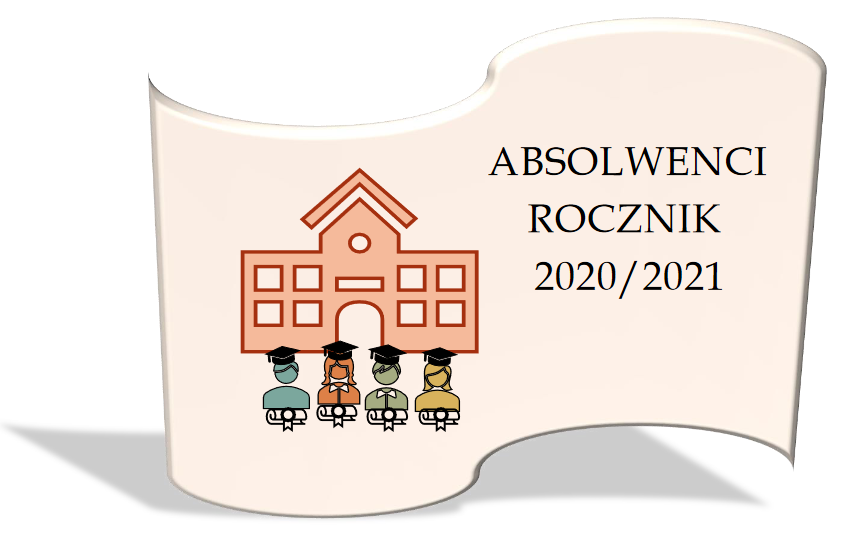 15
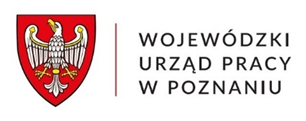 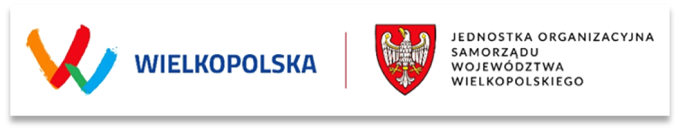 Raport „Absolwenci 2020/2021”
Rok szkolny 2020/2021 w województwie wielkopolskim w szkołach ponadpodstawowych ukończyło 37 045 absolwentów, w tym19 572 kobiety. W badanym okresie najliczniejszą grupę 15 947 osób stanowili absolwenci liceów ogólnokształcących oraz techników z liczbą 11 065 absolwentów. 
Wśród kierunków kształcenia najliczniej, bo aż powyżej tysiąca absolwentów rocznika 2020/2021, wybrało kierunki: technik informatyk, technik logistyk oraz technik ekonomista.
16
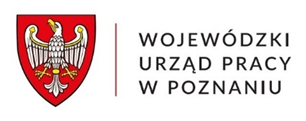 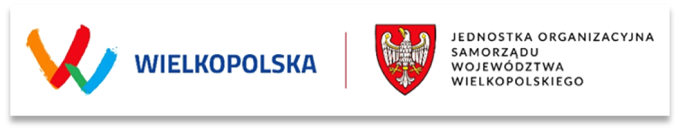 Raport „Absolwenci 2020/2021”
W województwie wielkopolskim w roku akademickim 2020/2021 uczelnie wyższe w ramach studiów stacjonarnychi niestacjonarnych ukończyło 28 776 absolwentów, w tym 18 396 kobiet. W porównaniu do roku akademickiego 2019/2020, nastąpił spadek absolwentów o 2,4%. 
Najwięcej osób kształciło się na kierunkach: pedagogika – 2 030 osób, zarządzanie – 1 987 osób, informatyka – 1 293 osoby oraz logistyka – 1 163 osoby.
17
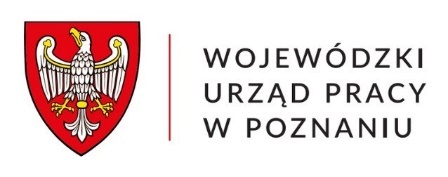 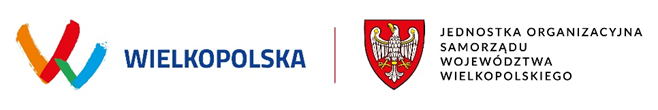 Samorząd Województwa wspiera rynek pracy
Wielkopolska Wschodnia
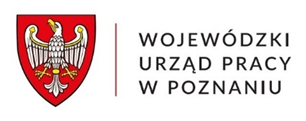 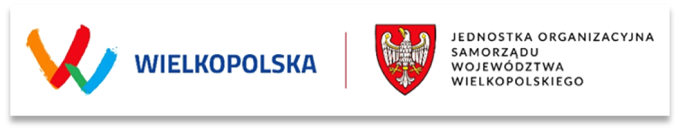 Terytorialny Plan Sprawiedliwej Transformacji Wielkopolski Wschodniej
Plan jest spójny z Regionalną Strategią Innowacji dla Wielkopolski 2030 mającą na celu podniesienie innowacyjności i konkurencyjności regionu (zidentyfikowano ok. 20 zawodów deficytowych, które występują we wszystkich powiatach subregionu – to przede wszystkim zawody zasilające branże transportowo-logistyczną, budowlaną i produkcyjną).
19
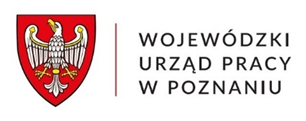 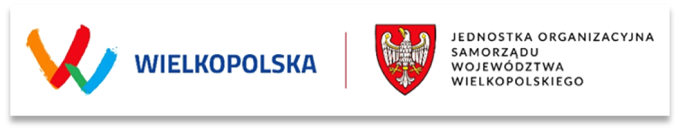 Terytorialny Plan Sprawiedliwej Transformacji Wielkopolski Wschodniej
Podstawą dla rozwoju Wielkopolski będziew szczególności potencjał nowych rynków powstaływ oparciu o: 
„Odnawialne Źródła Energii i nowoczesne technologie energetyczne”, w tym wodorowe,
turystykę, 
rozwój logistyki, 
biogospodarkę, 
i produkcję zdrowej żywności.
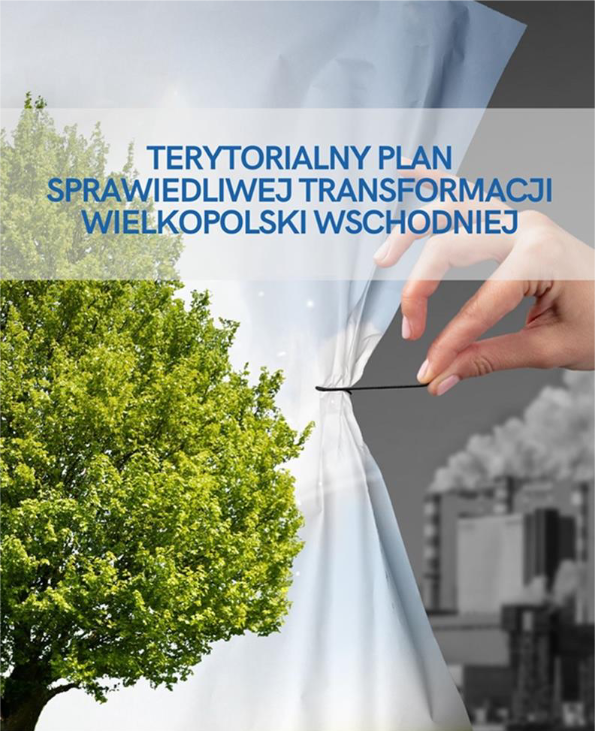 20
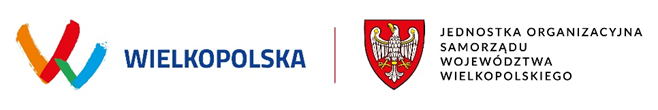 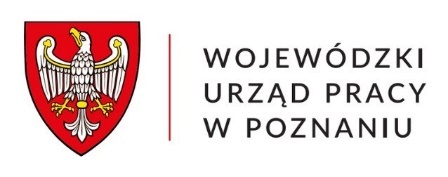 Dziękuję za uwagę
21